Teach me how to conjugate
AR, ER, and IR conjugation practice
Hacer ahora
Translate the following sentences from sillas musicales from Spanish to English. 
Yo tomo una siesta después del colegio. 
Ella escribe mensajes. 
Mi amiga y yo nadamos en la piscina. 
Ellos montan en motocicleta. 
¿Tú corres en el parque los fines de semana?
Nosotros aprendemos mucho en las clases.
Ellas mandan textos durante (during) el almuerzo.
¿Ustedes comprenden el español?
Hacer ahora cont.
9. Yo abro la puerta para mi abuela. 
10. Mis amigos tocan en una banda. 
11. Ella anima en el partido de básquetbol.
12. Javier y Carlos hablan por teléfono los viernes.
13. Clara y yo bebemos una limonada. 
14. Ellos estudian para la prueba.
15. Nosotros asistimos un partido de fútbol.
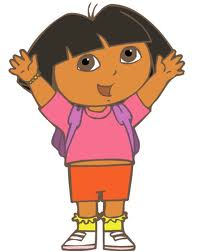 Practica con los pronombres
Write down the example and then the pronoun that goes with subject. 
Javier
Carlos y Marisol
You all
Marco y yo
Los estudiantes
Isabelina y Maribel
Mi familia y yo
You (Mr. Switzer)
Mis amigas
Las respuestas
El
Ellos
Ustedes
Nosotros
Ellos
Ellas
Nosotros
Usted
Ellas
El vocabulario de frequencia…
How can we use our vocabulary words that express how often we do something?
Place of our frequency words in the very beginning or end of the setence. 
Por ejemplo…
Siempre voy a la playa con mis amigos.
Voy a la playa a veces.
You can also have your subject pronoun followed by the frequency word.
Yo siempre voy al cine los viernes. 
Combine nunca and siempre with casi.
Casi nunca: almost never
Casi siempre: almost always
vamos a escribir
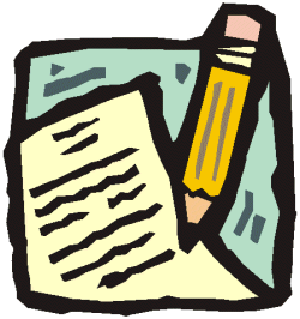 Write an 8 sentence paragraph about you and your friends. Include the following information:

 Include what activities you do alone,  what activities you do with your friends, and what activities you like and don’t like. Say what your friends do when they are together. Also, include at least 3 frequency vocabulary words to say how often you do things. 

This should be in the YO, EL/ELLA, NOSOTROS, and ELLOS/ELLAS forms! Also, use gustar to talk about the activities you like and don’t like!
Conversación proyecto
¿Que te gusta hacer en tu tiempo libre?
What do you like to do in your free time?

Write a 12 line dialogue with your partner (6 lines each) discussing what you like to do in your free time.Use the preguntas importantes as a guide for this dialogue. 
Use greetings and farweels with your partner.
Use new and old vocabulary. 
Include with whom you do things with.
Each person must use 2 frequency words.
Proyecto cont…
No notecards or scrips can be used for the presentation, but you may have a paper with pictures on them as clues for what you will say.
Have a picture of 


This will count as an assignment grade.
Getting started…
Use these questions to help transition and get your conversation flowing! 
¿Qué te gusta hacer los fines de semana (replace with any day of the week)? What do you like to do on the weekends?
¿Quieres ir al cine (replace cine with any place) conmigo? Do you want to go to the movies with me? 
¿Qué te gusta hacer con tus amigos, tu familia? What do you like to do with your friends, your family?